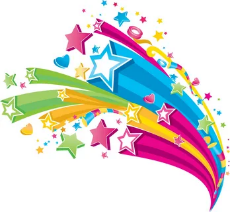 Celebrations
5th form
‘Spotlight-5’
Урок разработан учителем английского языка 
МБОУ СОШ с УИОП № 74 города Кирова 
Редниковой А.В.
Repeat the sounds
[ei] – take, place, parade, celebrate
[o:] – autumn, August, sauce
[a:] – harvest, part, carving
[ai] – rice, light, pie, July
[ᴧ] – puppet, pumpkin
word formation
celebrate (гл.) – celebration (сущ.)

festival (сущ.) – festive (прил.)

carve (гл.) – carving (сущ.)

compete (гл.) – competition (сущ.)

cook (гл.) – cooker (сущ.) – cookery (прил.)
празднование, праздник
праздновать
water + melon = watermelon

crane + berry = cranberry

fire + work = firework
арбуз
дыня
вода
фестиваль
фестивальный
клюква
ягода
журавль
вырезать
резка, нарезка
фейерверк
огонь
работа
соревнование
соревноваться
кулинарный
кухонная плита
готовить
The theme of our lesson is…
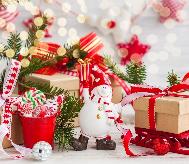 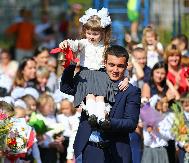 Задачи урока:
Цель урока:
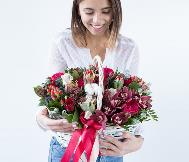 Узнать, как назвать праздники на английском языке
научиться рассказывать о праздниках
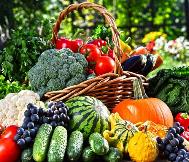 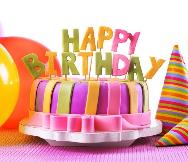 Вспомнить названия стран, месяцев и времен года
Celebrations
Изучить новые слова и фразы по теме «Праздники»
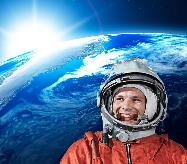 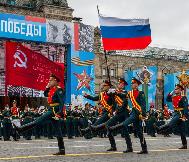 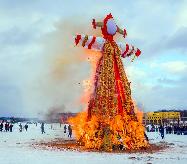 Translate the words using THE RUSSIAN LANGUAGE
sauce 
      соус

dessert
      десерт

costumes
      костюмы

rice
     рис
jam
      варенье

fruit
      фрукты

soup
      суп

variety
     разнообразие
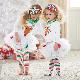 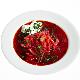 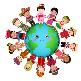 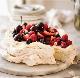 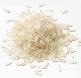 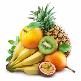 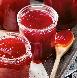 Translate the words and phrases using the context
We celebrate the New Year on the 31st of December.
праздновать
Victory Day is a popular holiday in Russia.
праздник
Okroshka is a traditional Russian dish.
блюдо
We usually take part in folk games on Maslenitsa.
принимать участие
Street parades take place on Labour Day in May.
проводить, происходить
Repeat these phrases
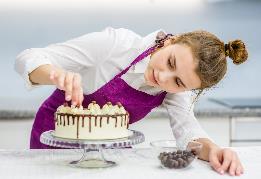 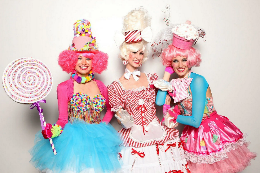 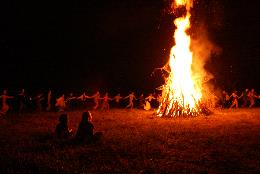 dress up
light bonfire
cook special food
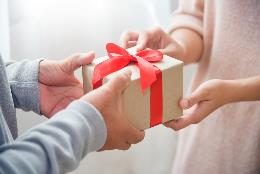 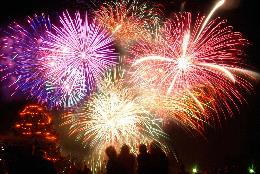 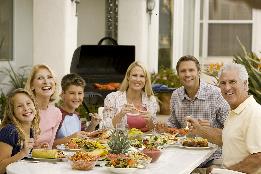 exchange gifts
set off fireworks
have a family dinner
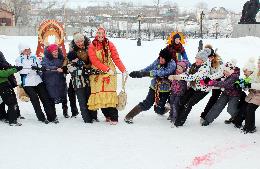 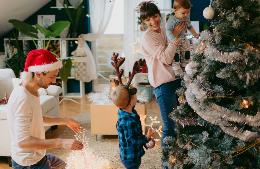 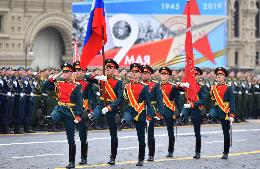 play folk games
watch the parade
decorate the house
Make up the sentences
On Labour Day we usually have street parades .
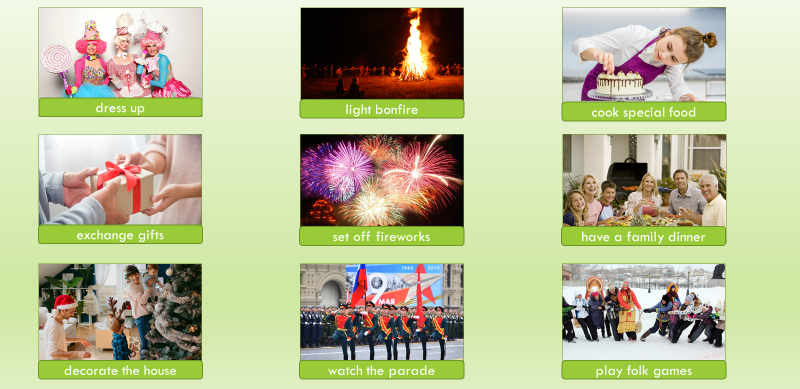 Find the definition
Answers: 1c, 2a, 3e, 4b, 5d
ex 2b, p 96
ex 3a, p 96
ex 3b, p 96
Name of the festival
Time of the year
Country
Work with the text
Special food
Activities
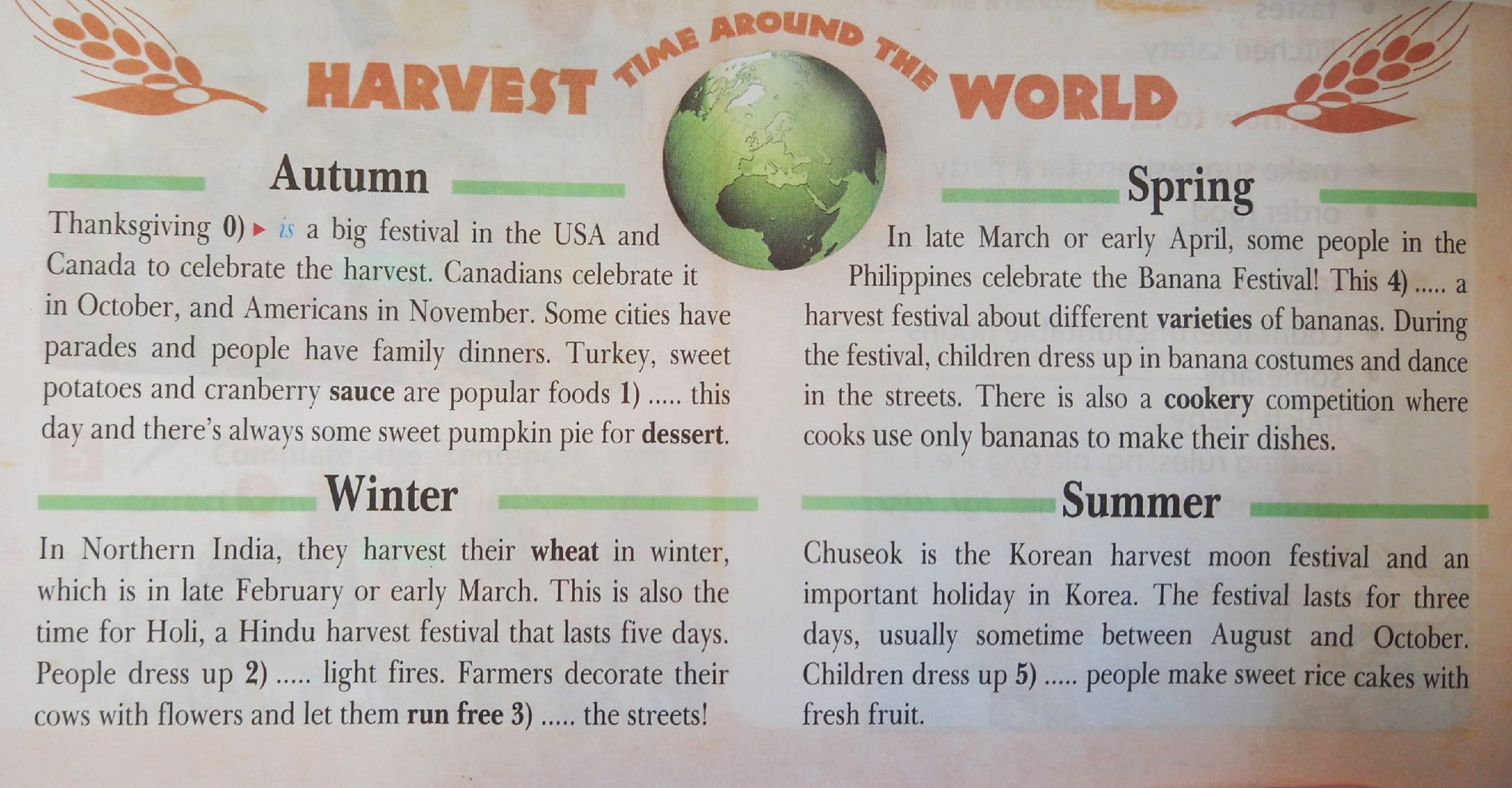 is
on
and
and
in
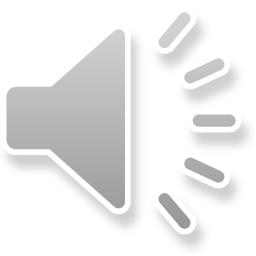 Fill in the table
Have a break!
Look left, right, (глазами влево, вправо)Look up, look down,  (глазами вверх, вниз)Look around.  (глазами по кругу)Look at your nose,  (смотрим на нос)Look at that rose,  (одну руку вытягиваем и смотрим на нее)Close your eyes,  (закрываем глаза)Open, wink and smile. (открываем, моргаем и улыбаемся)
Speaking about the festival
Thanksgiving
I want to tell you about ……………….. .
It takes place in ……………………….. in ………………………… .
People usually …………………and ……………………… during the festival.
………, ……………........, ………………… and ……………. are traditional food for this holiday.
That’s all about this festival.
October or November
the USA and Canada
watch parades
have family dinners
pumpkin pie
cranberry sauce
sweet potatoes
Turkey
Speaking about the festival
I want to tell you about ……………….. .
It takes place in ……………………….. in ………………………… .
People usually …………………and ……………………… during the festival.
………, ……………........, ………………… and ……………. are traditional food for this holiday.
That’s all about this festival.
Tell about the festival
Cucumber Day
Cucumber Day takes place in Suzdal in July. An important part of this festival is a street parade. On Cucumber Day people can try original cucumber soup, rolls and jam. Children can take part in puppet shows and workshops on vegetable carving, play folk games and sing cucumber ditties.
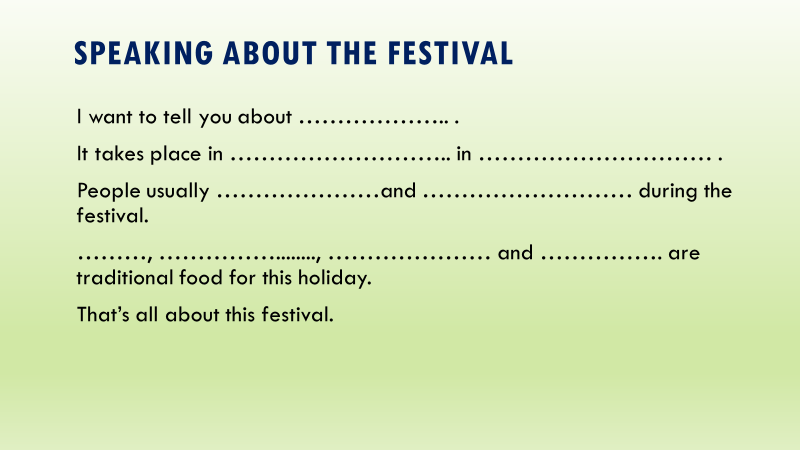 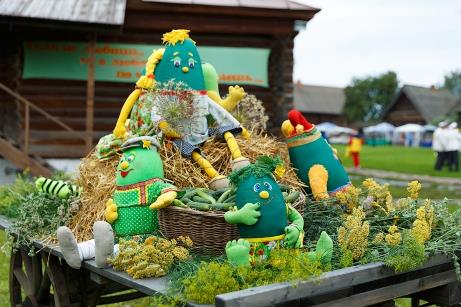 Do the task
Put the sentences into the right order
1. Children can take part in puppet shows and workshops on vegetable carving, play folk games and sing cucumber ditties.
2. Cucumber Day takes place in Suzdal in July. 
3. An important part of this festival is a street parade. 
4. On Cucumber Day people can try original cucumber soup, rolls and jam.
Answers: 2 3 4 1
Do the task
Listen to the text and choose the items:
Astrakhan watermelon festival offers
   different competitions
   to eat watermelons
   watermelon salad
   to make watermelon sauce
https://resh.edu.ru/subject/lesson/7510/train/292177/
Tell about the festival
Astrakhan Watermelon Festival
The Astrakhan Watermelon Festival is a colourful celebration that takes place in August or September. People dress up and take part in a watermelon costumes competition. Children enjoy watermelon speed-eating. People usually have a big glass of watermelon juice for breakfast, make some watermelon salad with cheese for lunch and for dinner they make a watermelon sauce with fish.
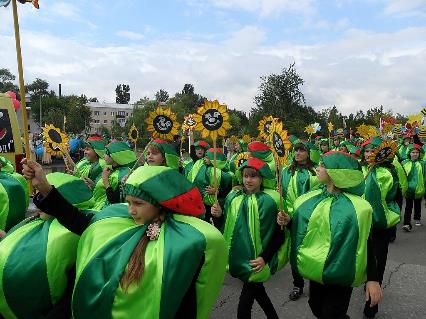 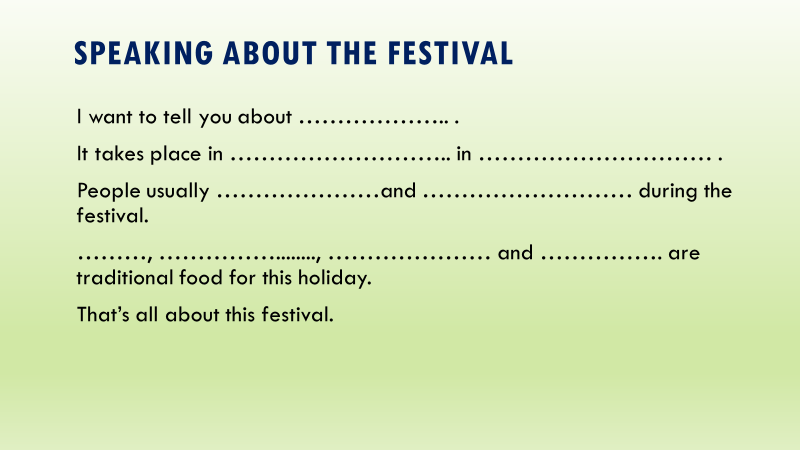 Tell about the festival
Tomato Festival
Tomato festival takes place in Syzran in the middle of August. People dress up in tomato costumes and take part in a street parade. You can visit Tomato town in the local park, walk along Tomato Street and try varieties tomato dishes and on the Tomato Square you can watch a big concert. Don’t forget to buy some fresh vegetables at the local market.
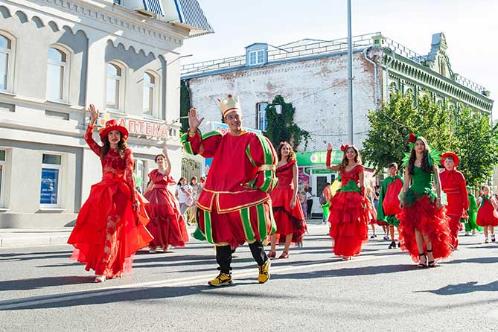 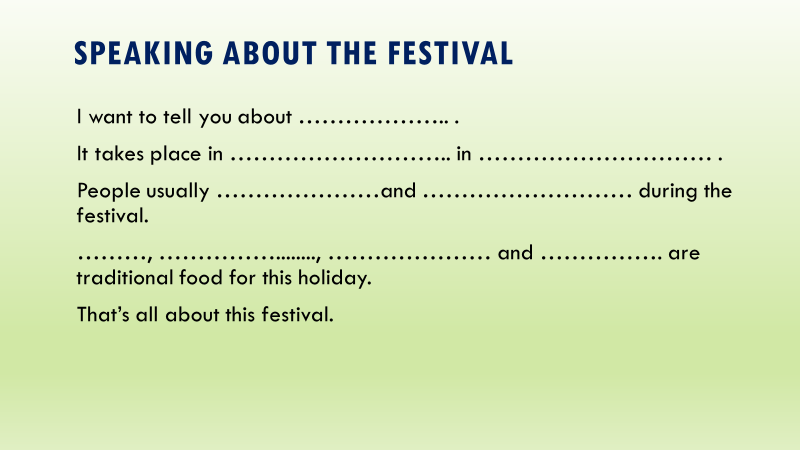 Do the task
Make the sentences T (True) or F (False)
1. Tomato festival takes place in Suzdal. 
2. People dress up in tomato costumes. 
3. You can visit Tomato town, Tomato Street and the Tomato Square. 
4. You can not buy some fresh vegetables at the local market.
False
True
True
False
Tell about the festival
Herring Festival
Herring is a popular fish in Kaliningrad region. In April you can visit the Herring festival in Kaliningrad and try a lot of dishes with herrings there. People visit the World Ocean Museum free, buy some fish there and watch the concerts. Also famous cooks compete in cooking herring and it is a great event!
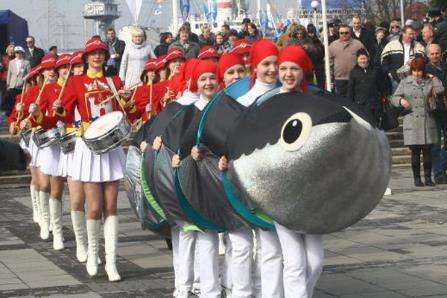 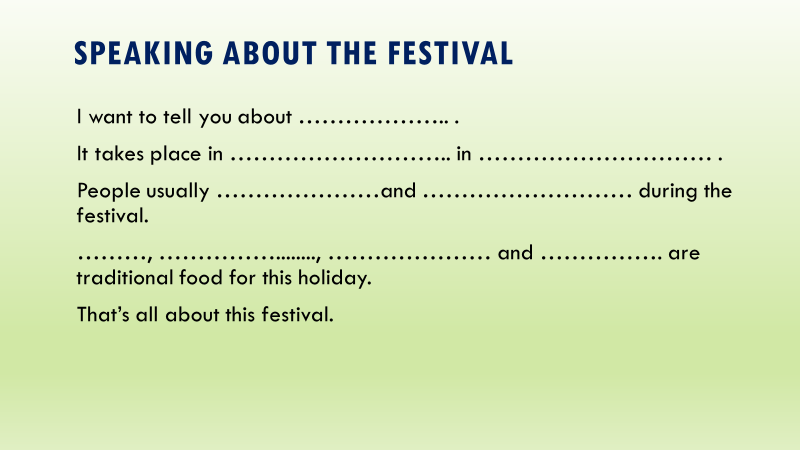 Do the task
Answer the questions:
1. Where does the Herring Festival take place?
2. When does the Herring Festival take place?
3. What can you do there?
reflection
Цель урока: 

Задачи урока:
научиться рассказывать о праздниках
Узнать, как назвать праздники на английском языке
WOW!
Вспомнить названия стран, месяцев и времен года
Изучить новые слова и фразы по теме «Праздники»
Список использованных источников информации:

1. Изображения:
https://clck.ru/36JNe9
https://clck.ru/36JNf5
https://clck.ru/36JNfr
https://clck.ru/36JNhJ
https://clck.ru/36JNiS
https://clck.ru/36JNjK
https://clck.ru/36JNkM
https://clck.ru/36JNkx
https://clck.ru/36JNmc
https://clck.ru/36JNnj
https://clck.ru/36JNoG
https://clck.ru/36JNoz
https://clck.ru/36JNrJ
https://clck.ru/36JNs4
https://clck.ru/36JNsY
https://clck.ru/36JNu5
https://clck.ru/36JNuz
https://clck.ru/36JNvZ
https://clck.ru/36JNwm
https://clck.ru/36JNxq
https://clck.ru/36JNzE
https://clck.ru/36JP4U
https://clck.ru/36JP7W
https://clck.ru/36JP8C
https://clck.ru/36JPEr
https://clck.ru/36JNW4
https://clck.ru/36JPGH
https://clck.ru/36JPHV
https://clck.ru/36JPJq
https://clck.ru/36JPLa
https://clck.ru/36JPMF
https://clck.ru/36JPPj

2. Текстовая информация:
https://dictionary.cambridge.org/ru/словарь/английский/treat
https://dictionary.cambridge.org/ru/словарь/английский-для-учащихся/puppet?q=puppets
https://dictionary.cambridge.org/ru/словарь/английский-для-учащихся/ditty
https://dictionary.cambridge.org/ru/ словарь/английский-для-учащихся /crop?q=crops
https://dictionary.cambridge.org/ru/словарь/английский/wheat
https://resh.edu.ru/subject/lesson/7510/main/292172/ 
https://resh.edu.ru/subject/lesson/7510/train/292177/ 
https://augustnews.ru/wp-content/uploads/2022/08/festival-syzranskij-pomidor-shestvie-kostyum.jpg 
https://www.turizm.ru/ratings/articles/top_12_samyx_vkusnyx_festivalej_rossii/
https://j.etagi.com/stati/prazdnik-k-nam-prikhodit-neobychnye-d/
https://ruwest.ru/upload/iblock/62a/62a8d6cf678bcfe19e39b1160f86b0bc.jpg 
http://kenglish.ru/fizkultminutka/zaryadka-dlya-glaz-na-anglijskom-yazyke/